Mark Hasegawa-Johnson, 2/2022
License: CC-BY 4.0
CS440/ECE448 Lecture 8: Logistic Regression
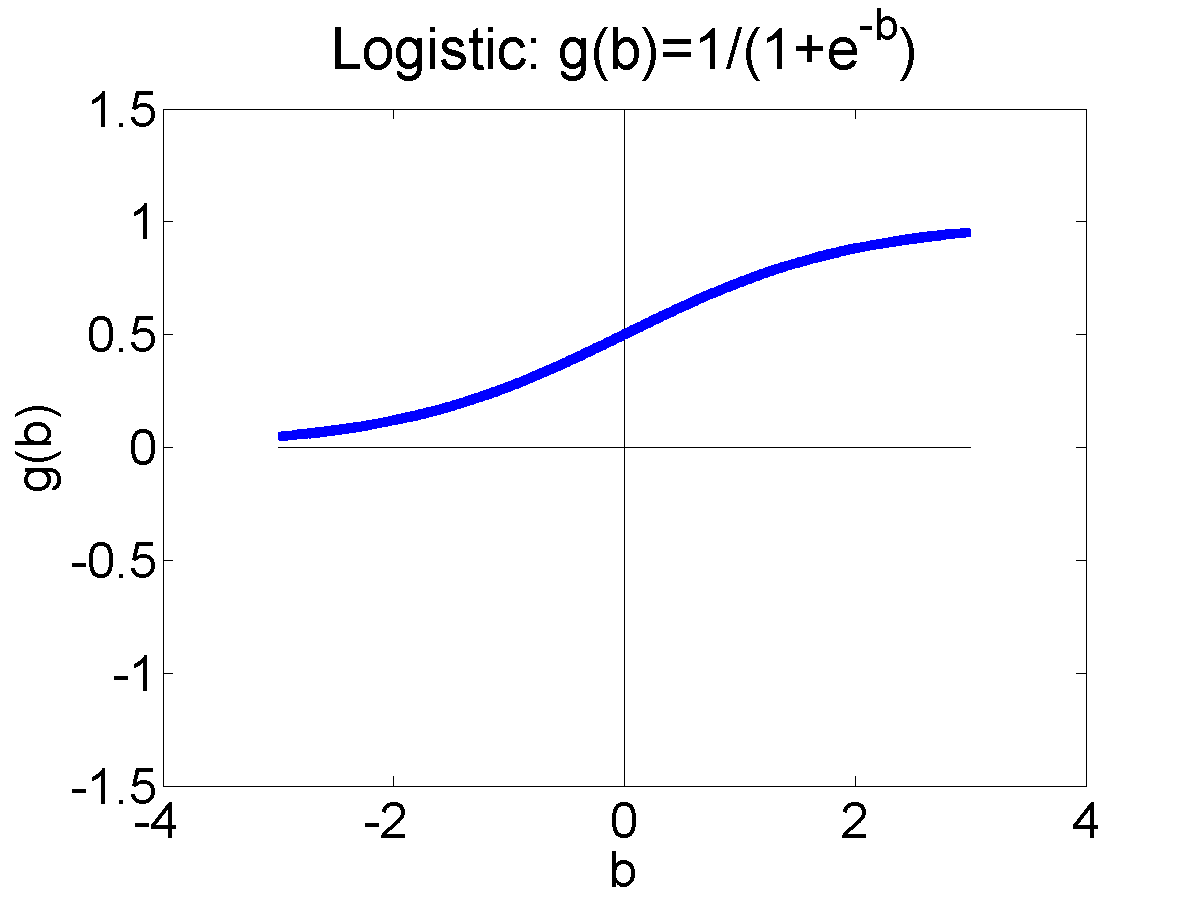 Outline
One-hot vectors: rewriting the perceptron to look like linear regression
Softmax: Soft category boundaries
Cross-entropy = negative log probability of the training data
Stochastic gradient descent for logistic regression
Comparison of Multi-Class Perceptron to Multiple Regression
Multi-Class Perceptron
Multiple Regression
Input
Input
Weights
Weights
1
1
x1
x1
argmax
.
.
.
x2
x2
.
.
.
.
.
.
.
.
.
.
.
.
xD
xD
Here’s a weird question:

Can we come up with some new notation that can be used to write both the multi-class perceptron AND the linear regression algorithm?
Comparison of multi-class perceptron and multiple linear regression
New notation: Don’t change the multi-class perceptron algorithm, but make it easier to write
New notation: Don’t change the multi-class perceptron algorithm, but make it easier to write
Example: Binary classifier
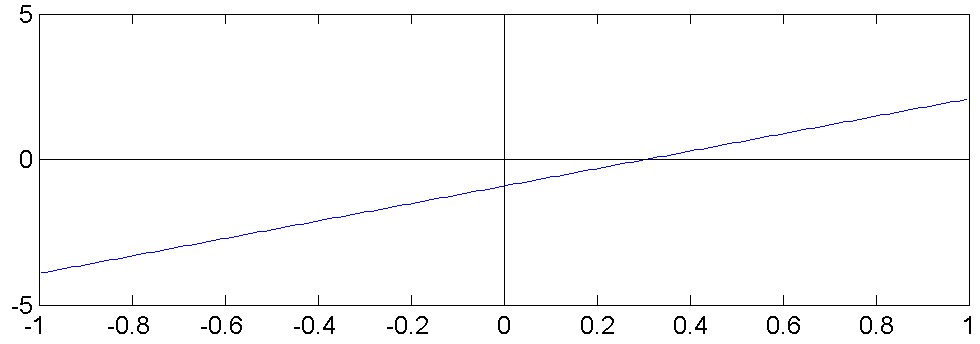 Multi-Class Linear Classifiers
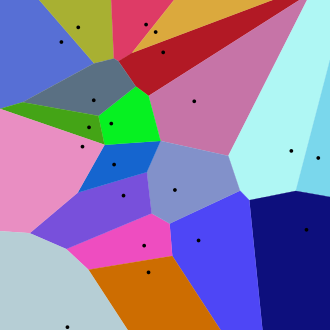 By Balu Ertl - Own work, CC BY-SA 4.0, https://commons.wikimedia.org/w/index.php?curid=38534275
Now the perceptron has a vector error, just like linear regression
Multi-class perceptron, written in terms of one-hot vectors
Comparison of Multi-Class Perceptron to Multiple Regression
Multiple Regression:
Real-valued Output
Multi-Class Perceptron: 
One-hot output
Input
Input
Weights
Weights
1
1
x1
x1
x2
x2
.
.
.
.
.
.
.
.
.
.
.
.
.
.
.
.
.
.
xD
xD
Comparison of multi-class perceptron and multiple linear regression
Outline
One-hot vectors: rewriting the perceptron to look like linear regression
Softmax: Soft category boundaries
Cross-entropy = negative log probability of the training data
Stochastic gradient descent for logistic regression
Probabilistic boundaries
Perceptron versus logistic regression
The softmax function
Argmax and Softmax
Argmax and Softmax
Some details: Logistic function
Some details: Logistic function
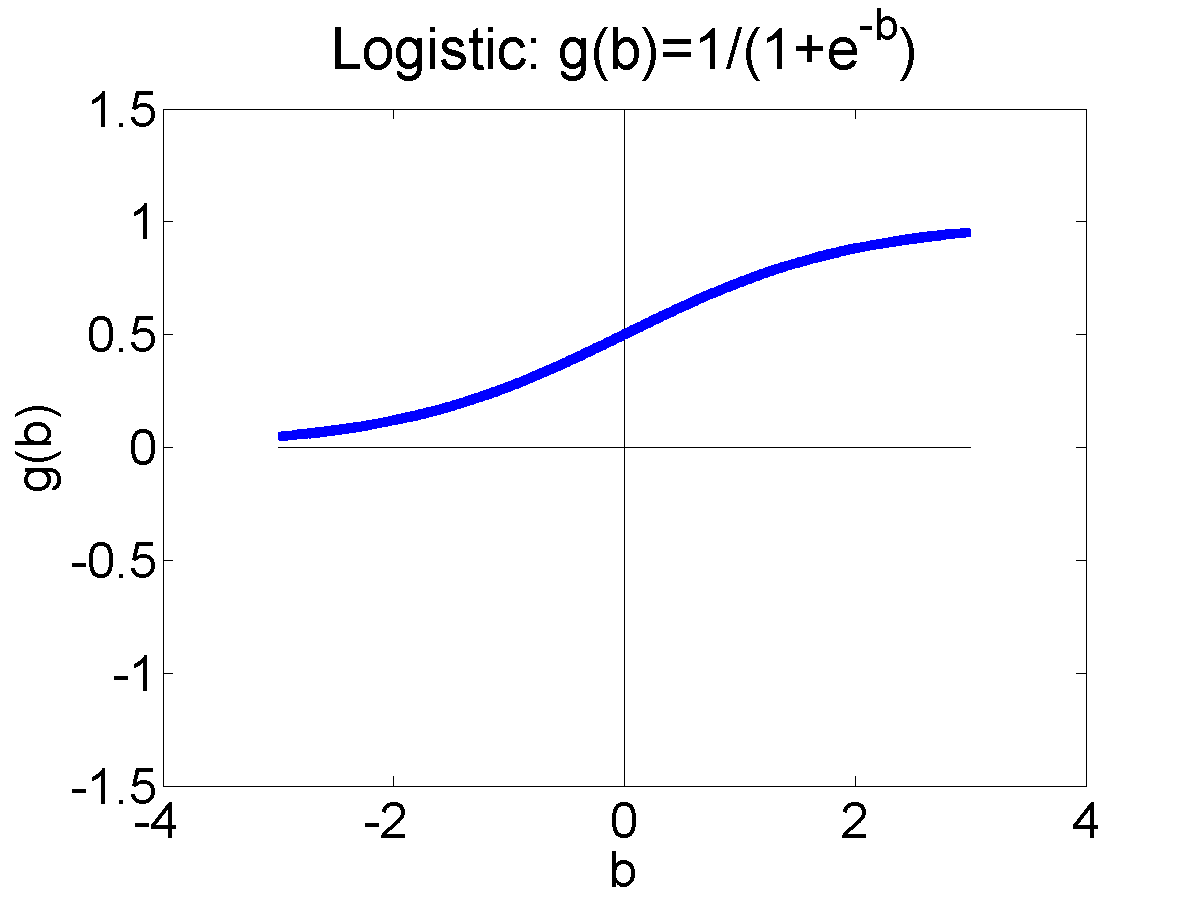 Logistic Regression
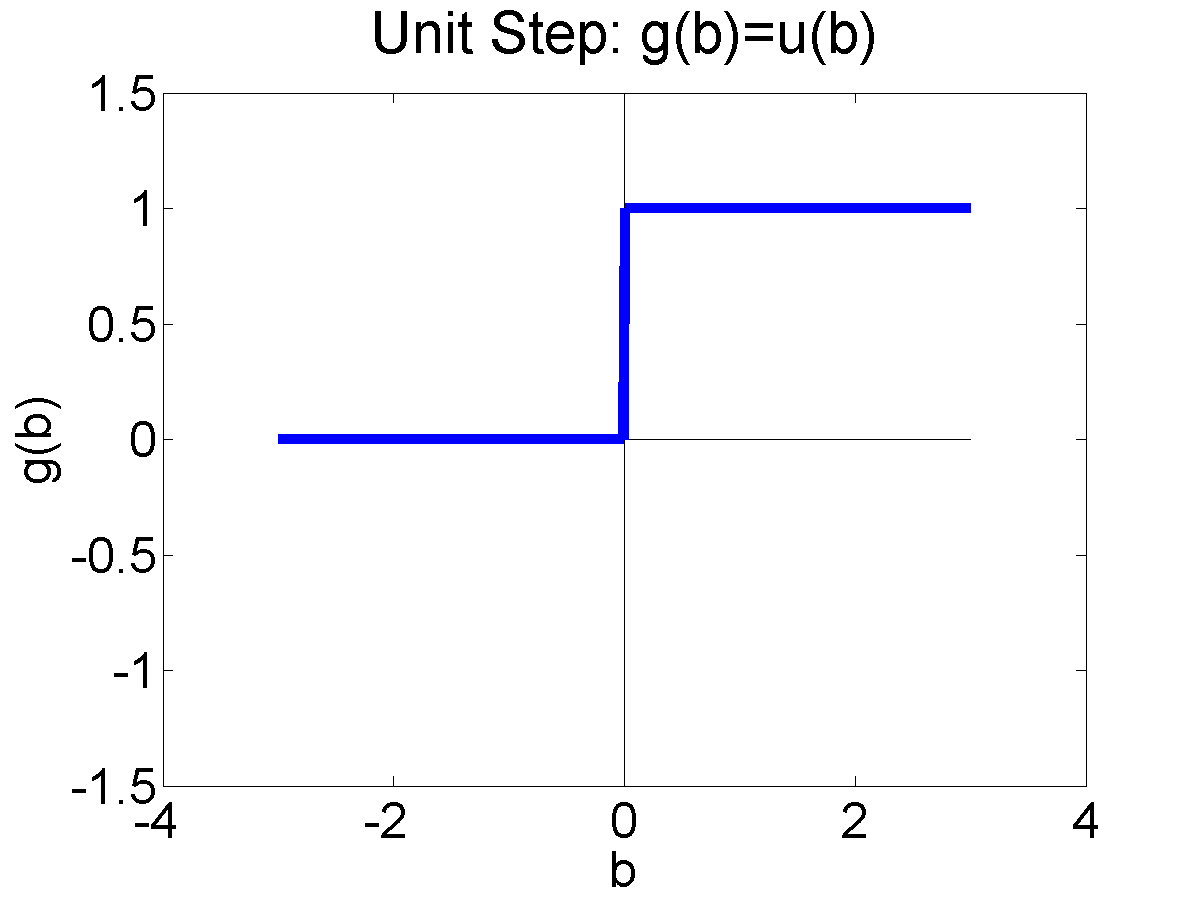 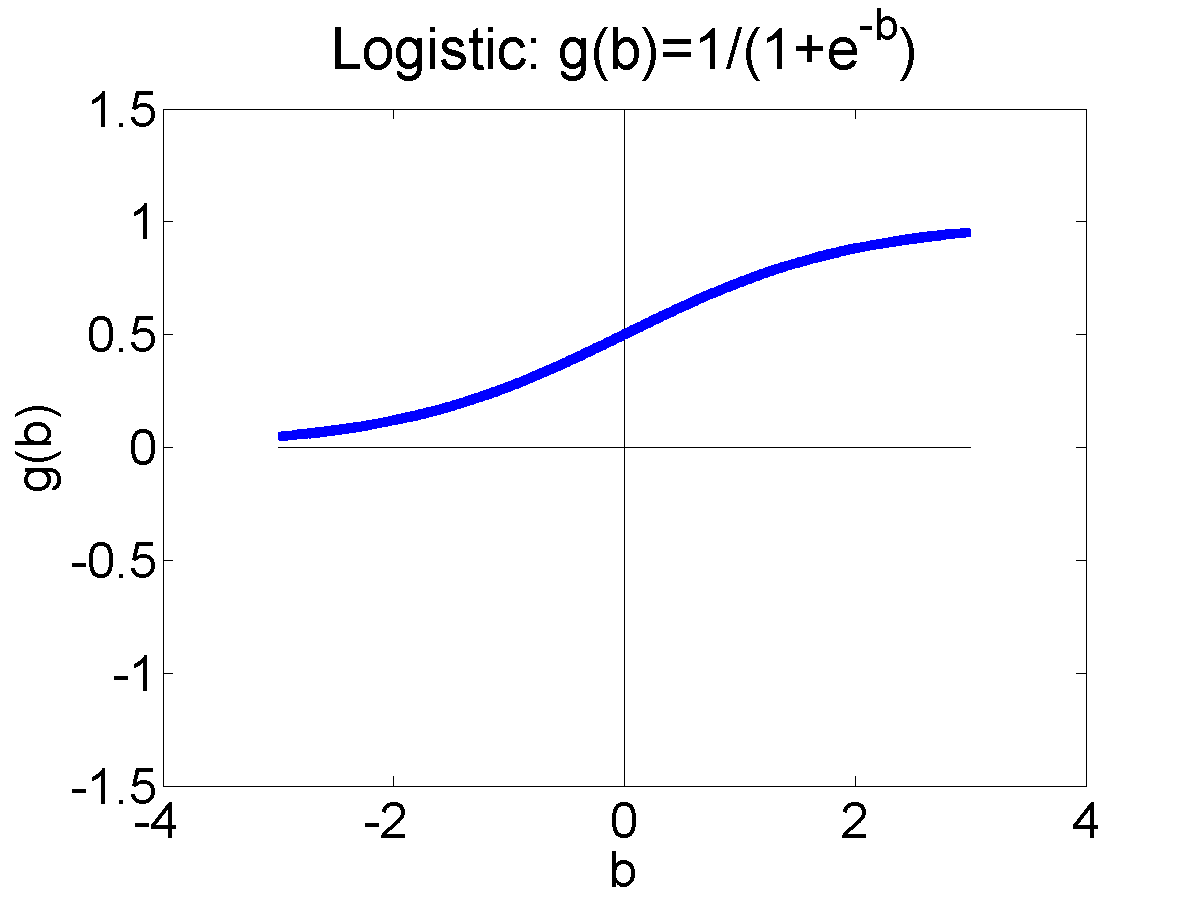 Outline
One-hot vectors: rewriting the perceptron to look like linear regression
Softmax: Soft category boundaries
Cross-entropy = negative log probability of the training data
Stochastic gradient descent for logistic regression
Learning logistic regression
Learning logistic regression: Training data
Learning logistic regression: Model parameters
Learning logistic regression: Training criterion
Learning logistic regression
Learning logistic regression
How do you maximize a function?
1. Logarithms turn products into sums
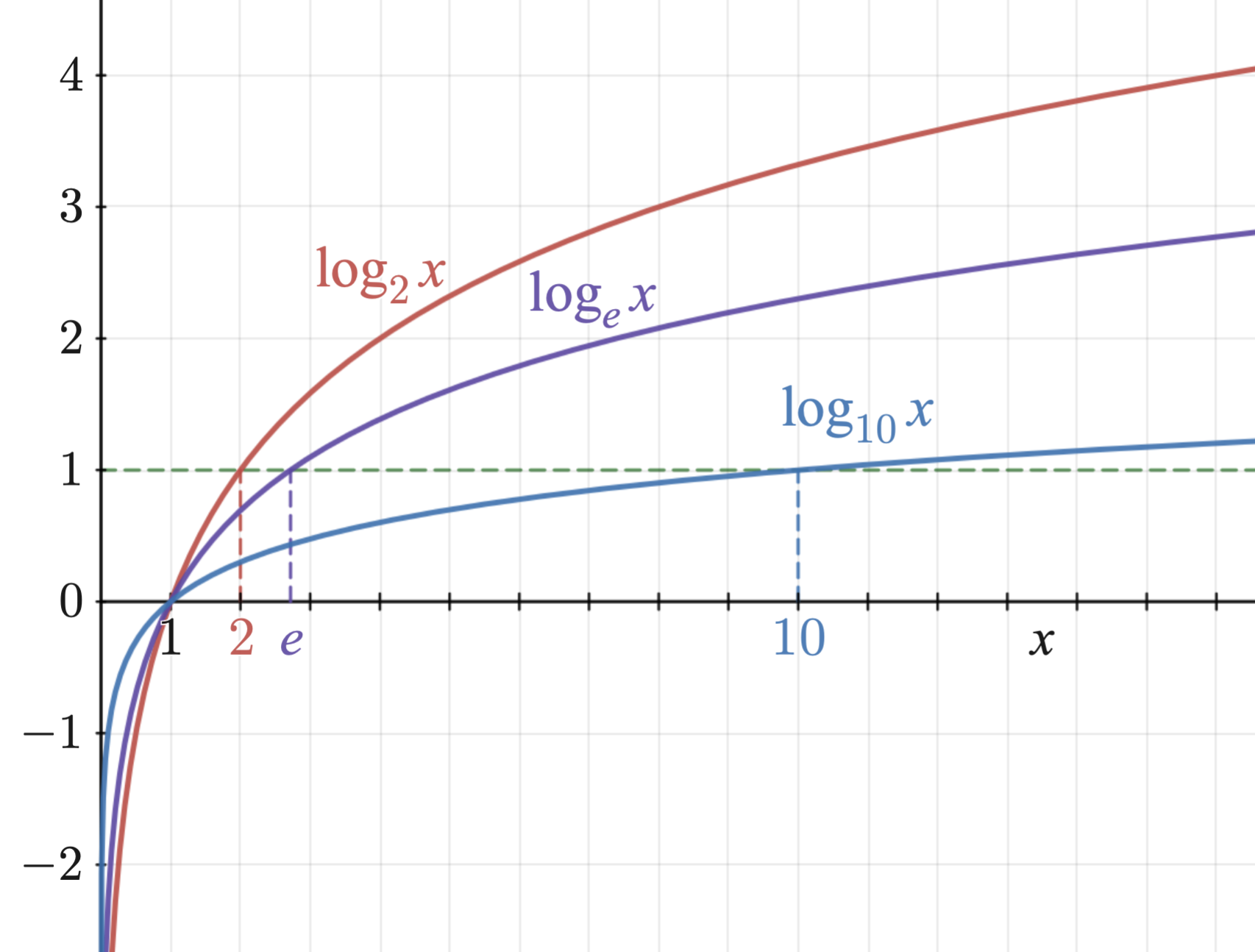 Logarithm_plots.png, CC-SA 3.0, Richard F. Lyon, 2011
1. Logarithms turn products into sums
Some details: Cross entropy
Outline
One-hot vectors: rewriting the perceptron to look like linear regression
Softmax: Soft category boundaries
Cross-entropy = negative log probability of the training data
Stochastic gradient descent for logistic regression
Logistic regression training
Logistic regression training example
Logistic regression training example
Logistic regression training example
Logistic regression training example
Stochastic gradient descent
Stochastic gradient descent
The gradient of the cross-entropy of a softmax
The gradient of the cross-entropy of a softmax
Comparison of perceptron, linear regression, and logistic regression
Outline
One-hot vectors: rewriting the perceptron to look like linear regression 
Probabilistic-boundary classifiers
How do you maximize a function?
Learning a logistic regression
Two-class logistic regression
Some details: Binary cross entropy
Some details: Logistic function
Some details: Logistic function
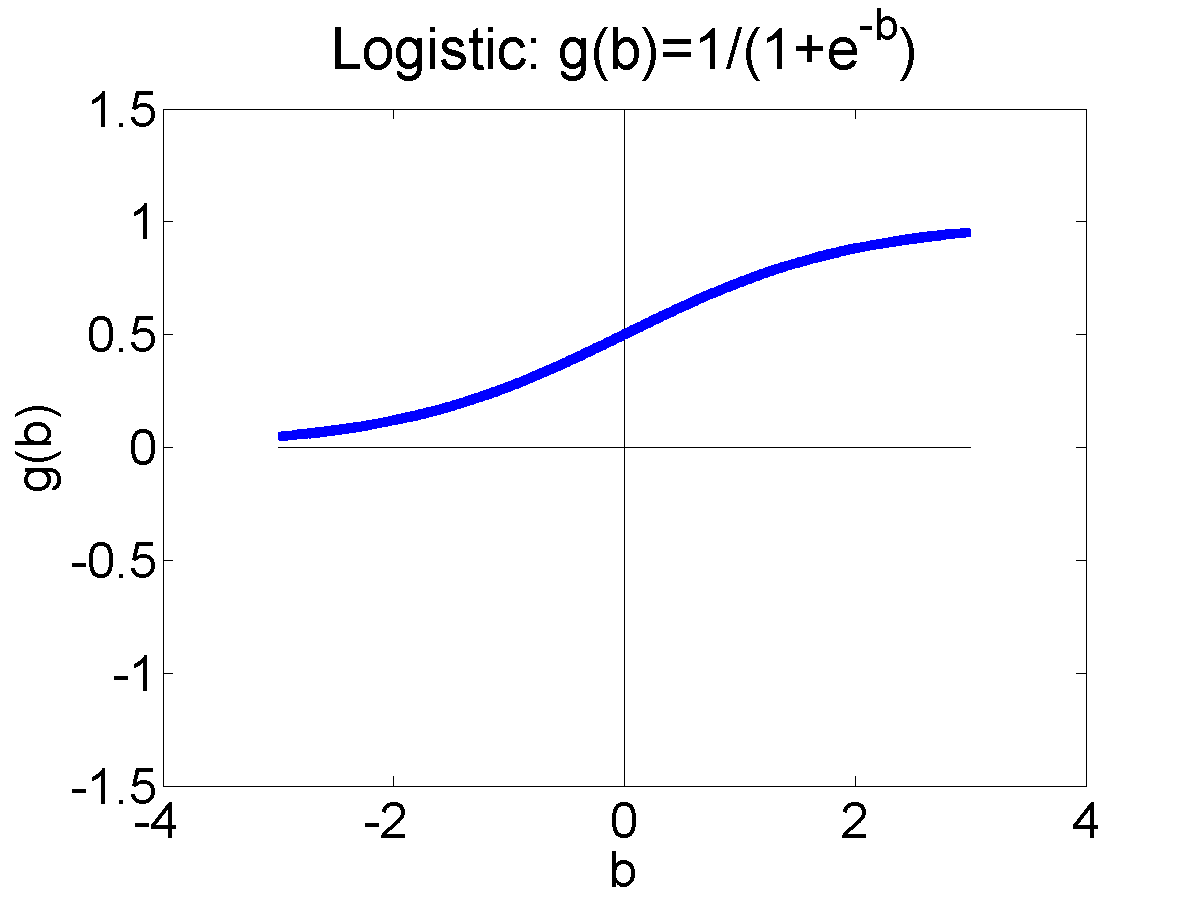 Logistic Regression
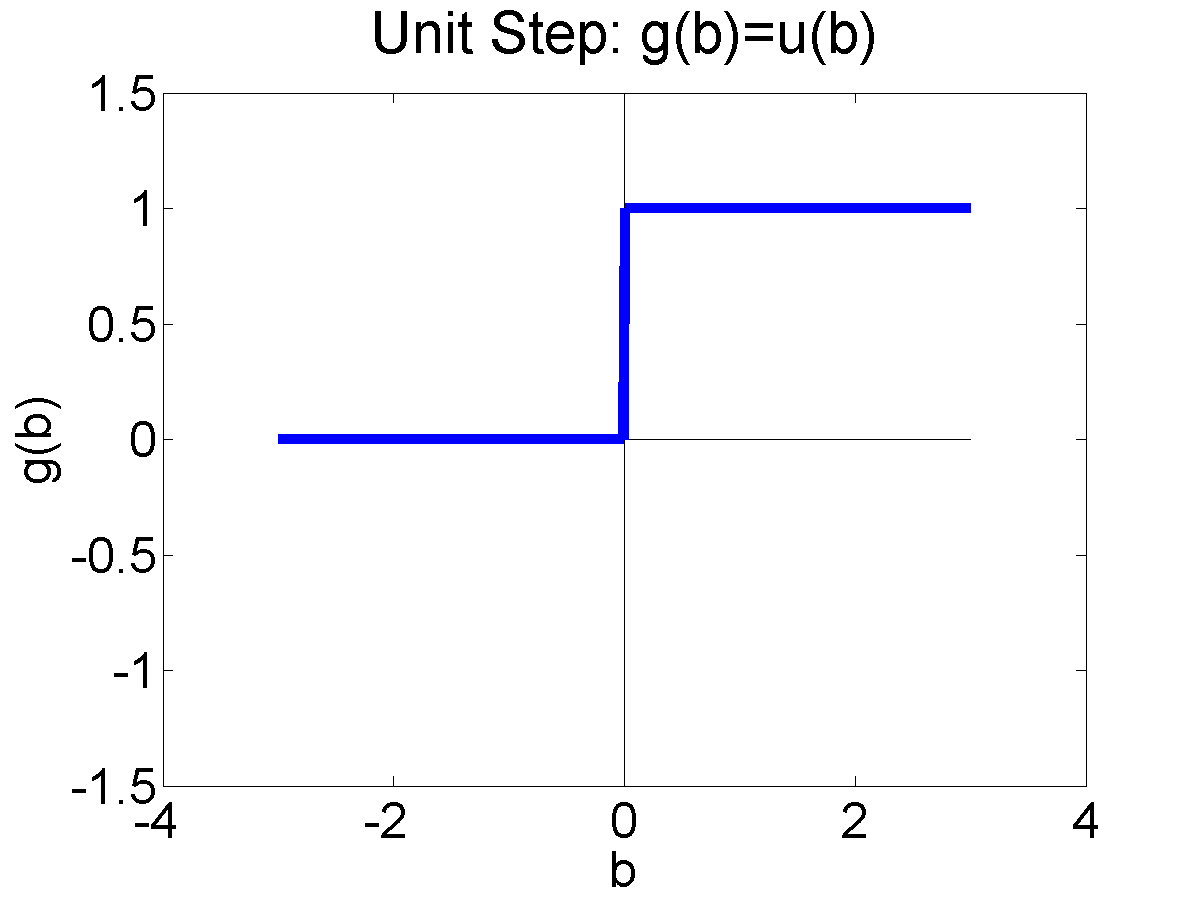 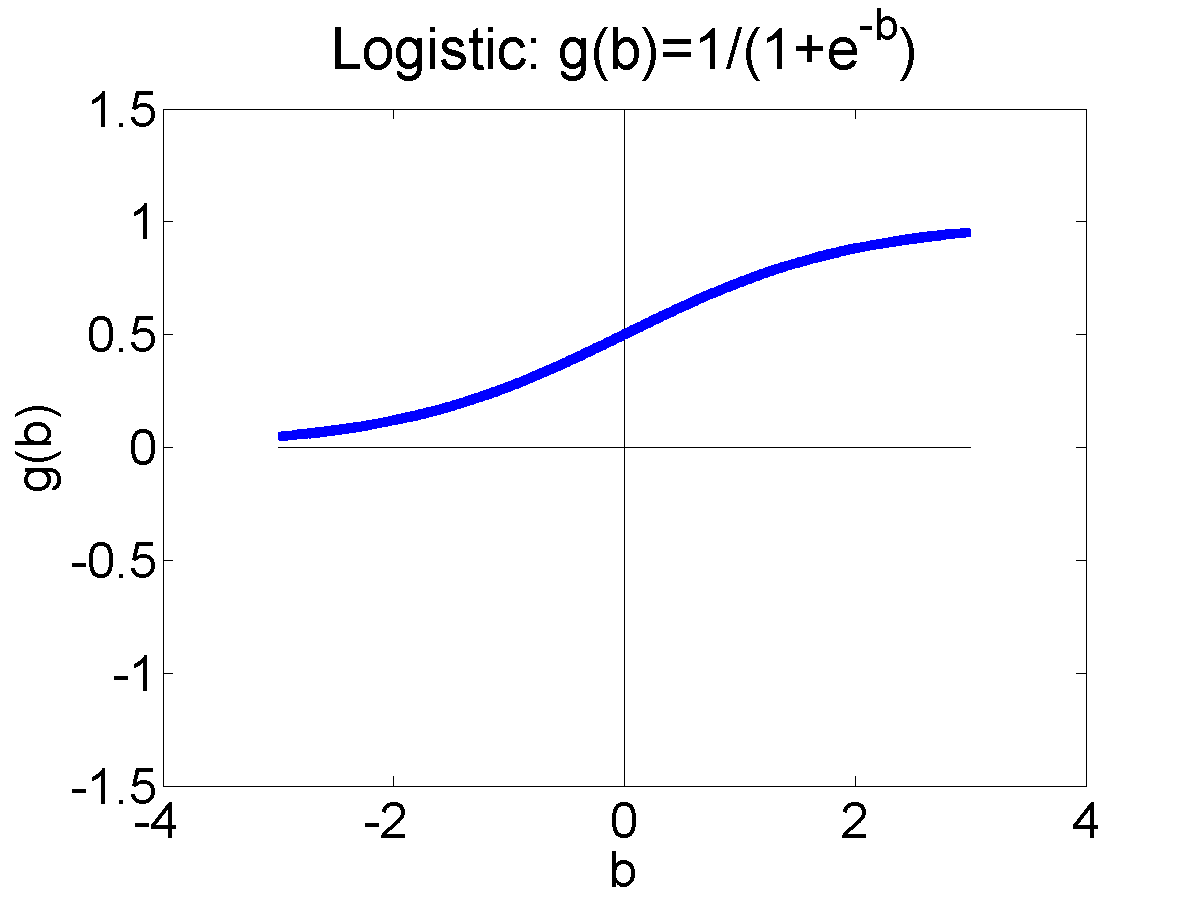 Conclusion
Comparison of Multi-Class Perceptron to Multiple Regression
Multiple Regression:
Real-valued Output
Multi-Class Perceptron: 
One-hot output
Input
Input
Weights
Weights
1
1
x1
x1
x2
x2
.
.
.
.
.
.
.
.
.
.
.
.
.
.
.
.
.
.
xD
xD
Logistic Regression
Logistic Regression: 
Output is a vector of probabilities
Input
Weights
1
x1
x2
.
.
.
.
.
.
.
.
.
xD